Lesson six: ‘The Best of British’
UK Public Institutions
UK Government website: information and services
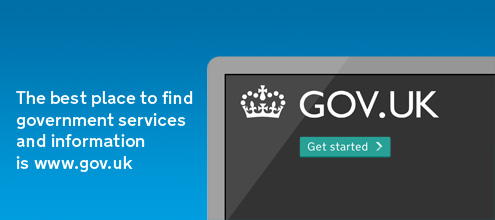 Royal Coat of Arms of the United Kingdom
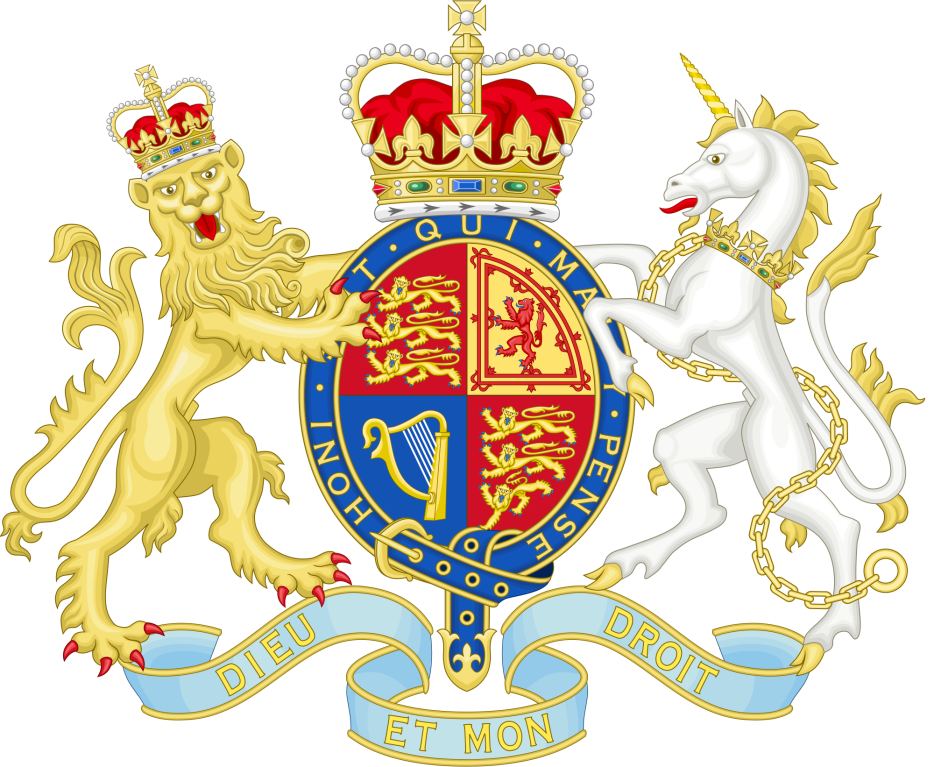 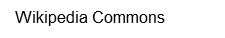 Democratic Processes
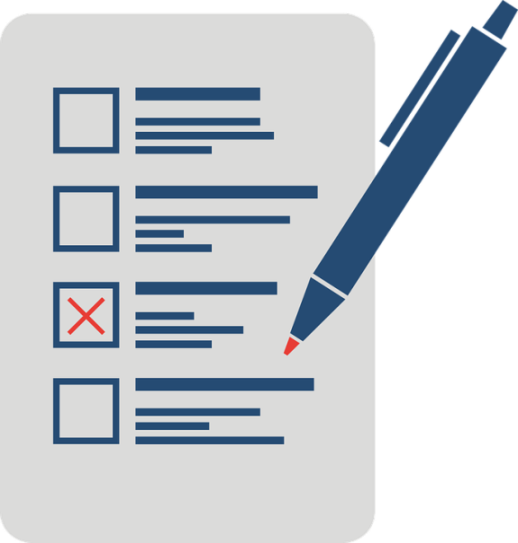 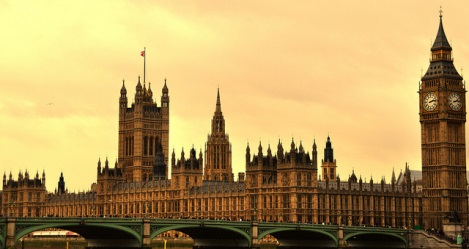 Election,Pixabay
Parliament © Rajan Manickavasagam, Flickr
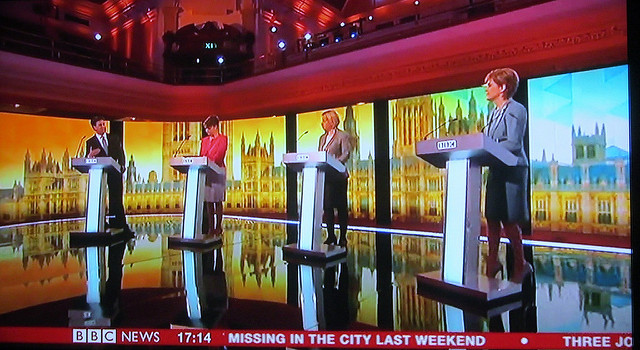 General election 2015 002 © David Holt London, Flickr
The Role of the Rule of Law in Safeguarding Citizens
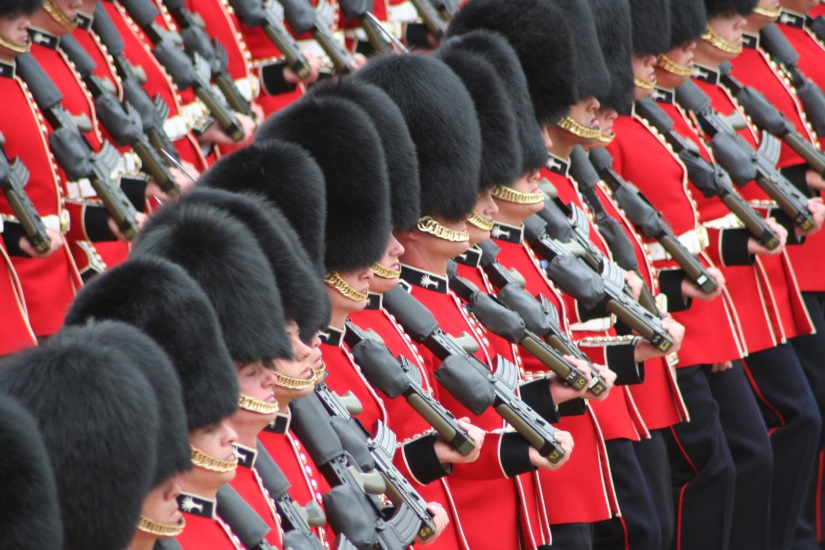 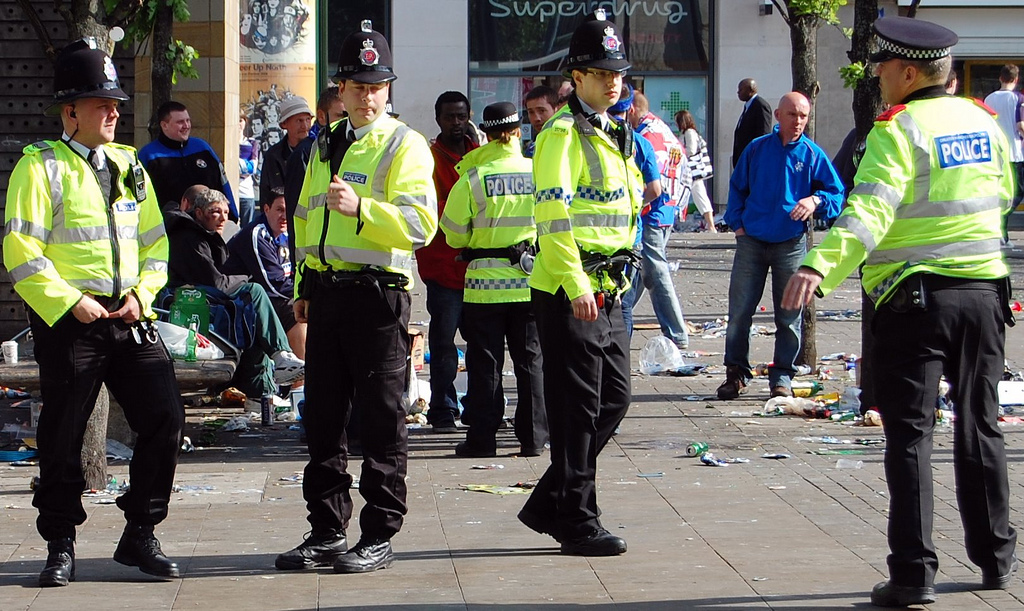 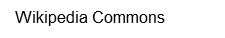 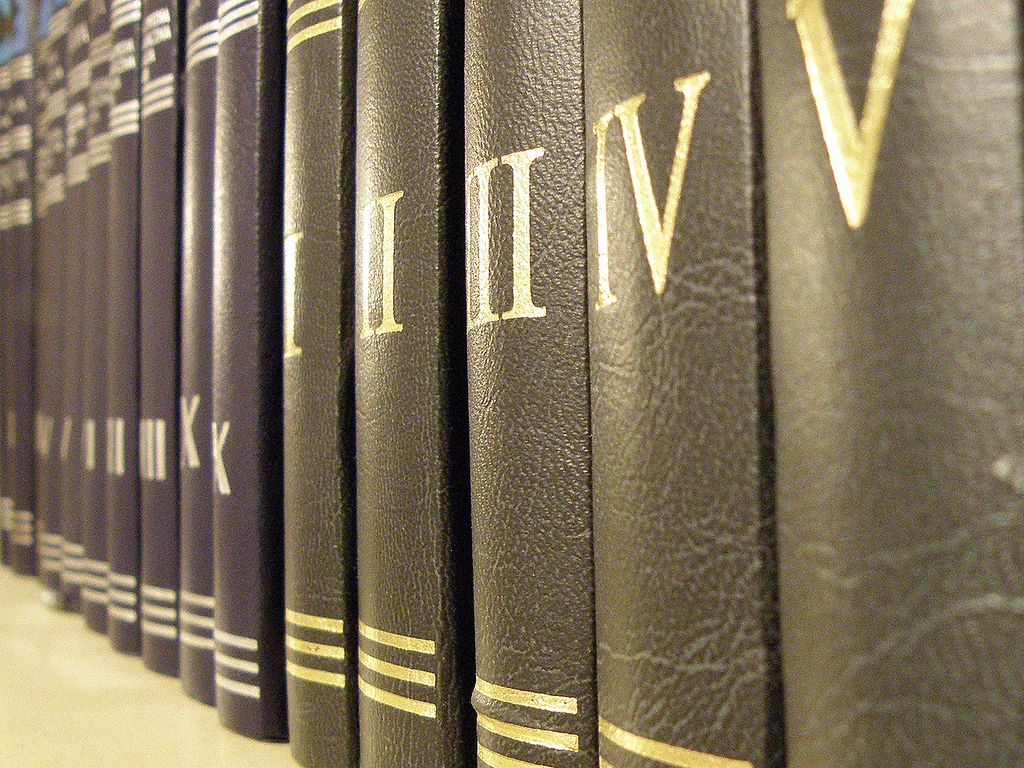 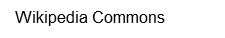 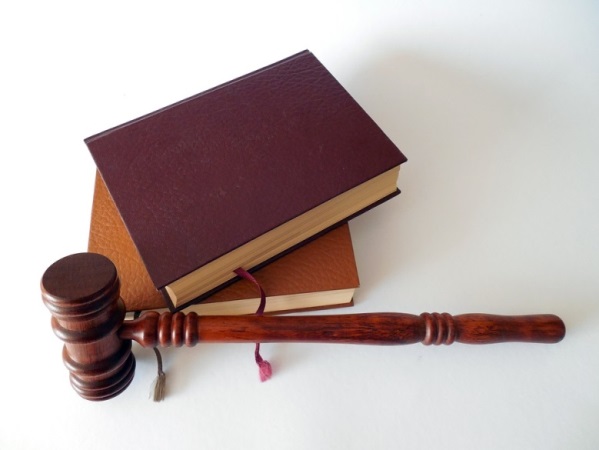 Hammer, Books, Law, Court, Lawyer,  pixabay
pixabay
[Speaker Notes: Google images: Law enforcement in the United Kingdom, en.wikipedia.org. Accessible at: https://www.google.co.uk/search?site=imghp&tbm=isch&q=Uk+laws&tbs=sur:fmc&gws_rd=cr&ei=cOb7Vt_TC8XlUqCyufAM#gws_rd=cr&imgrc=rGvEJpGZHZXlQM%3A

Google images: British Army, en.wikipedia.org. Accessible at: https://upload.wikimedia.org/wikipedia/commons/8/81/Soldiers_Trooping_the_Colour,_16th_June_2007.jpg
Google images: File:POL Books.jpg, commons.wikimedia.org. Accessible at: https://upload.wikimedia.org/wikipedia/commons/thumb/9/99/POL_Books.jpg/1024px-POL_Books.jpg

Google images: Free photo: Hammer, Books, Law, Court, Lawyer, Paragraphs, Rule, pixabay.com. Accessible at: https://pixabay.com/static/uploads/photo/2015/04/12/16/32/hammer-719062_960_720.jpg]
A multi-faith society
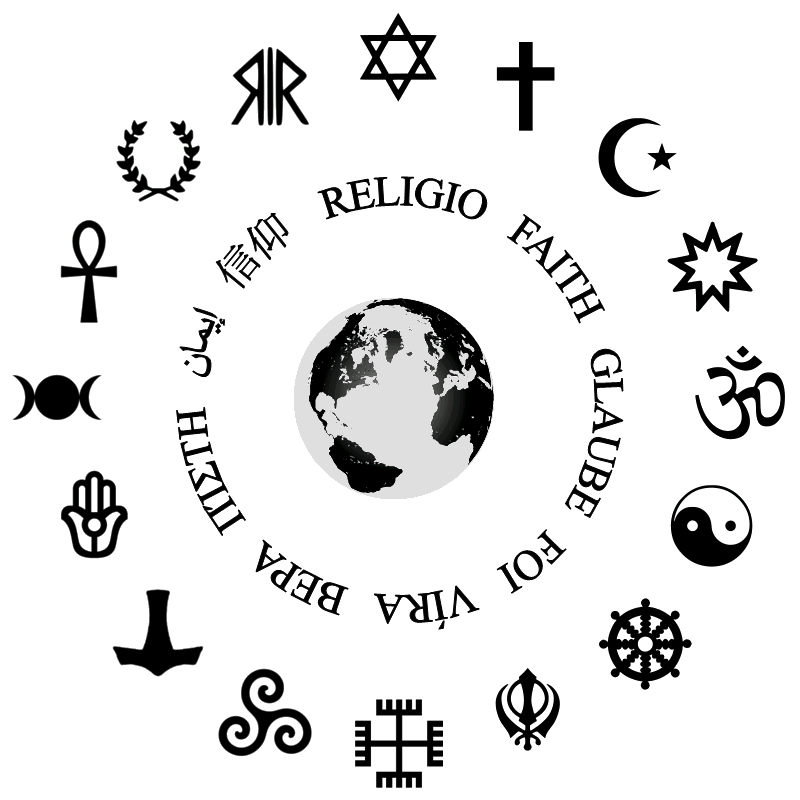 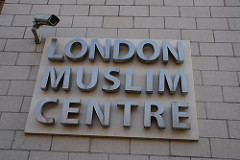 London Muslim Centre Sign © FarzanaL
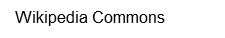 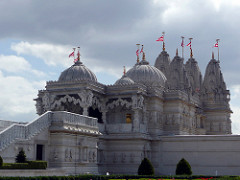 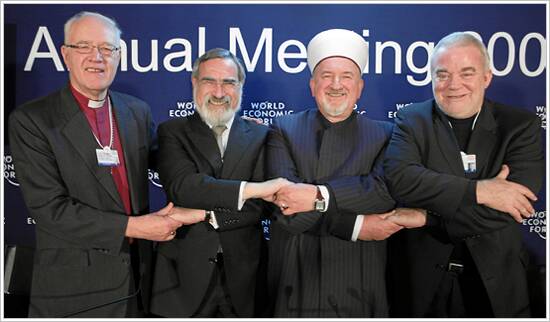 Hindu Temple, Neasden, London © DavideGorla
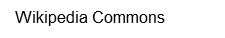 [Speaker Notes: Google images: List of religions and spiritual traditions, en.wikipedia.org. Accessible at: https://upload.wikimedia.org/wikipedia/commons/7/7a/RELIGIONES.png

London Muslim Centre – LESSON 6 LONDON MULTICULTURAL PHOTO PACK

Police photo - LESSON 6 LONDON MULTICULTURAL PHOTO PACK

Google images: Interfaith Dialogue, en.wikipedia.org. Accessible at: https://upload.wikimedia.org/wikipedia/commons/4/47/Religious_Leaders,_World_Economic_Forum_2009_Annual_Meeting.jpg]
Freedom to Choose Freedom of Speech
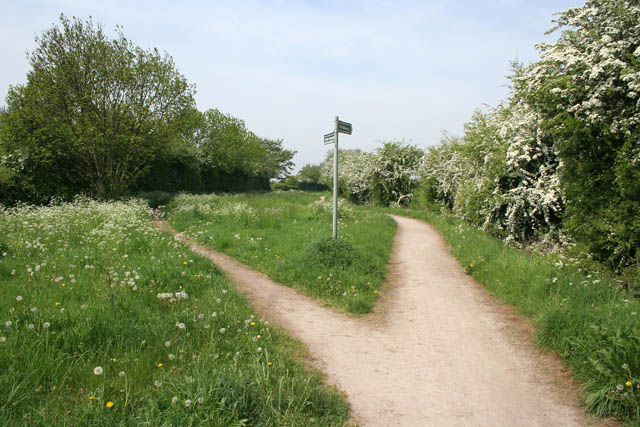 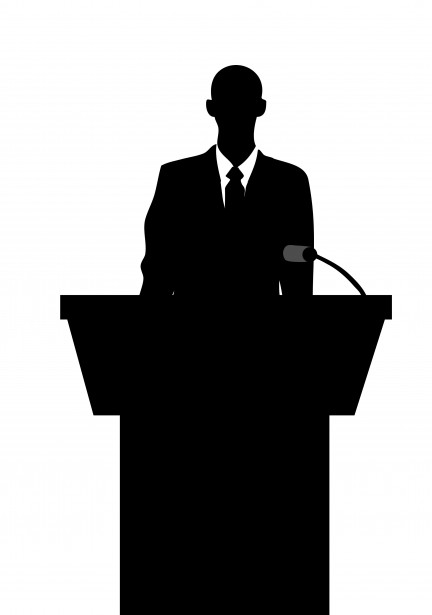 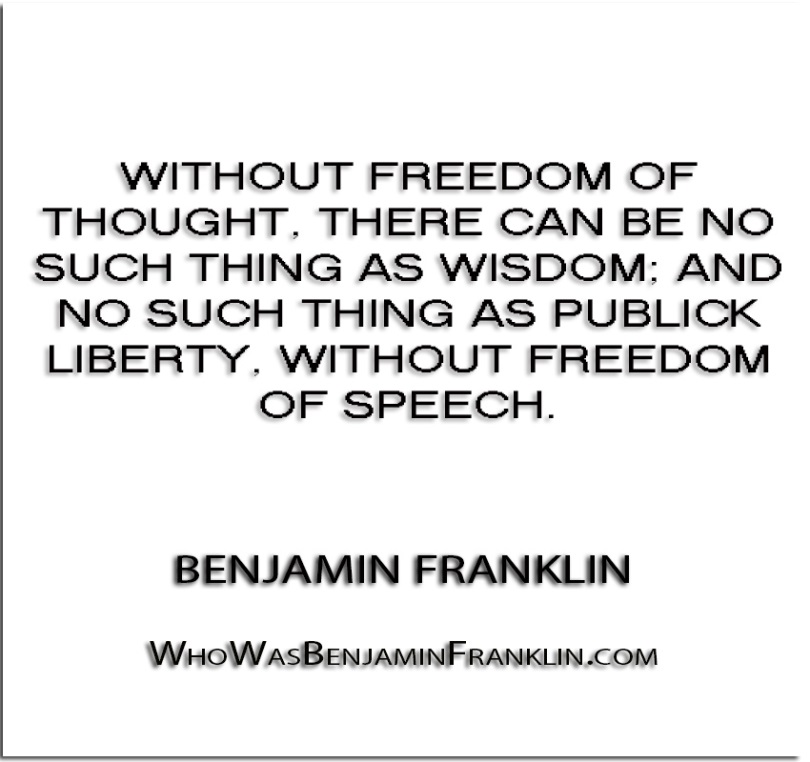 publicdomainpictures
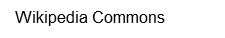 [Speaker Notes: Freedom of choice – Google Images: File:A choice of public right of way, geograph.org.uk. Accessible at: https://upload.wikimedia.org/wikipedia/commons/4/4f/A_choice_of_public_right_of_way_-_geograph.org.uk_-_809502.jpg

Google images: Without freedom of thought, www.flickr.com. Accessible at: https://c2.staticflickr.com/4/3681/9423094157_89740e6ea9_b.jpg

Google images: Business Man Silhoutette Free Stock Photos, www.publicdomainpictures.net. Accessible at: http://www.publicdomainpictures.net/pictures/80000/nahled/business-man-silhouette.jpg]
Multicultural Britain
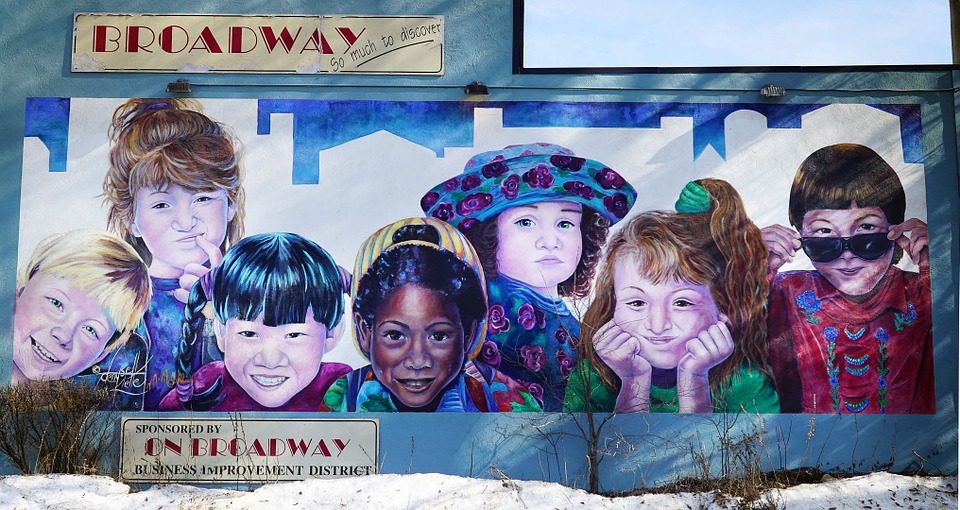 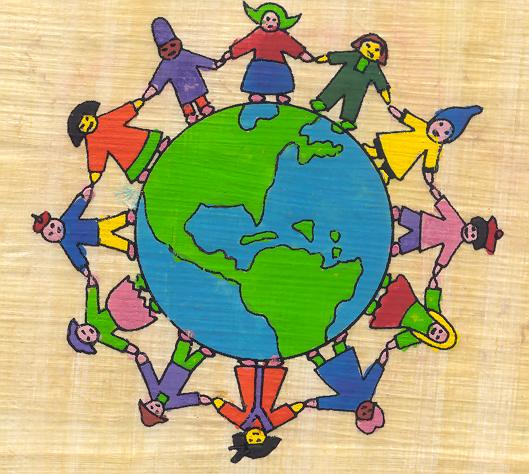 Art Colours Saskatoon Mural Saskatoon Broadway © Theo_Q, Pixabay
Multicultural globe © Jimee, Jackie, Tom & Asha
[Speaker Notes: Pixabay: Art Colours Saskatoon Mural Saskatoon Broadway, Theo_Q. Accessible at: https://pixabay.com/en/art-colors-saskatoon-mural-711273/]
Ethnic groups in England
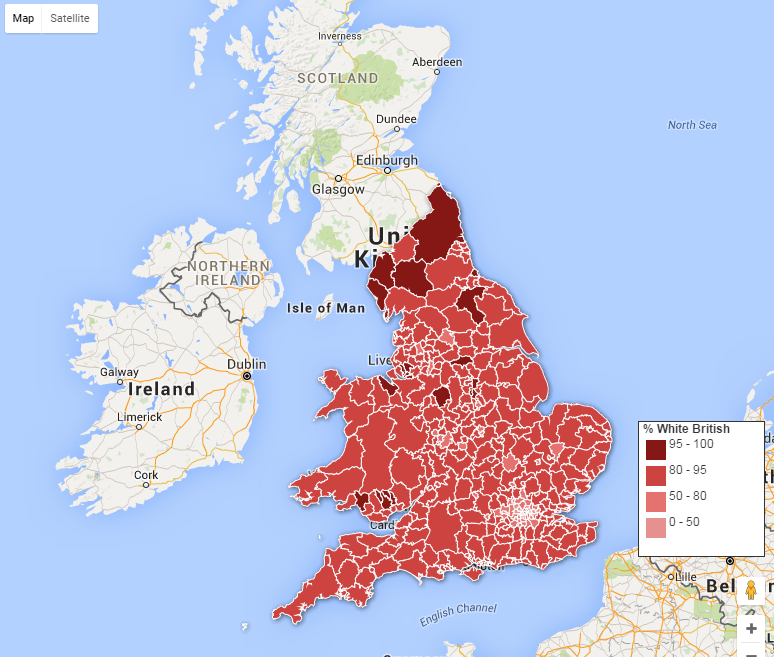 Visit the Guardian Website to view an interactive map of ethnicity in England’s electoral wards.
Immigrating to Britain
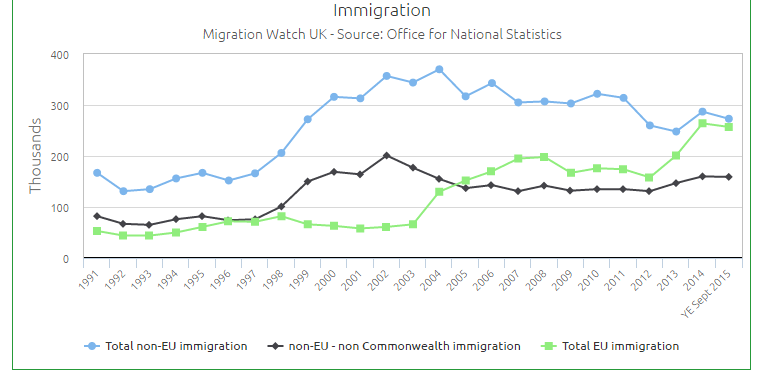 Source: Migration Watch UK
Where do people emigrate from?
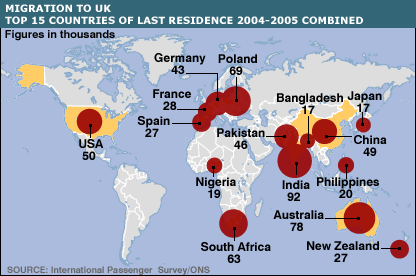 Multicultural London
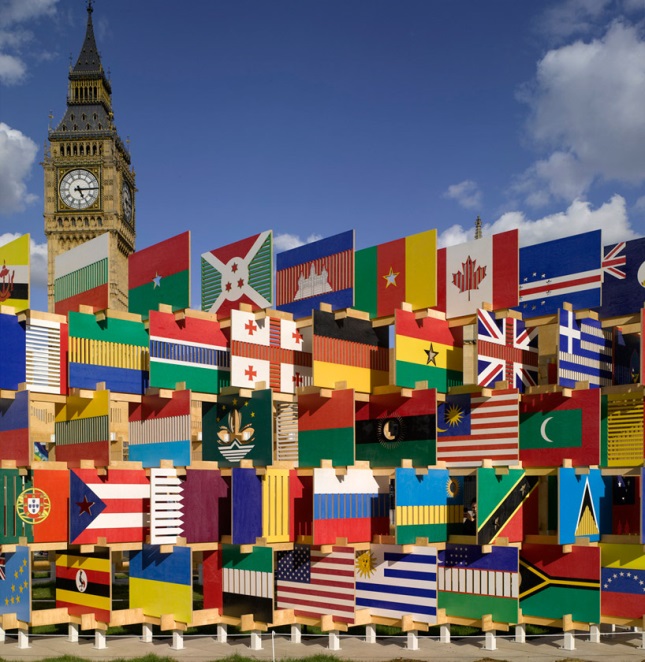 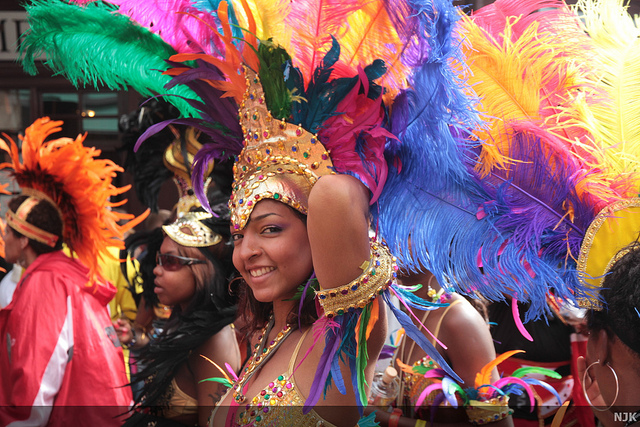 The Notting Hill Carnival  © Nora Julianna Kovacs, Flickr
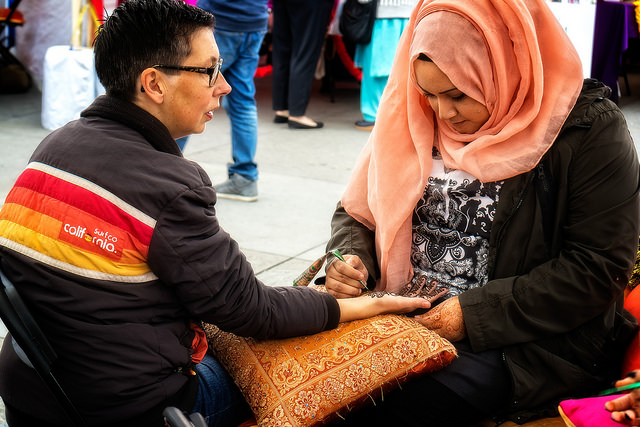 Diwali London 2014 – 06 © Garry Knight, Flickr
London 11-08-2012 © Karen Roe, Flickr